LAWS OF MOTION (BY Sir Isaac Newton)
Newtons first law
Objects at rest tend to remain at rest and objects in motion tend to remain in motion at constant velocity.
Unless it encounters an unbalanced force such as friction.
This is also called the law of inertia (THE TENDENCY OF OBJECTS TO RESIST CHANGES IN MOTION.
MORE MASS = MORE INERTIA
EX)  IT IS HARDER TO GET HEAVY OBJECTS TO MOVE OR STOP MOVING.EX) ROCKS DON’T TEND TO MOVE ON THEIR OWNEX)  YOU MAY GO THROUGH A WINDSHIELD IF YOU DON’T WEAR YOUR SEATBELT
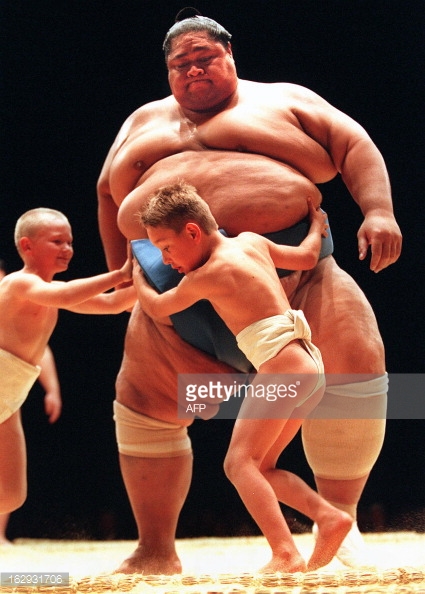 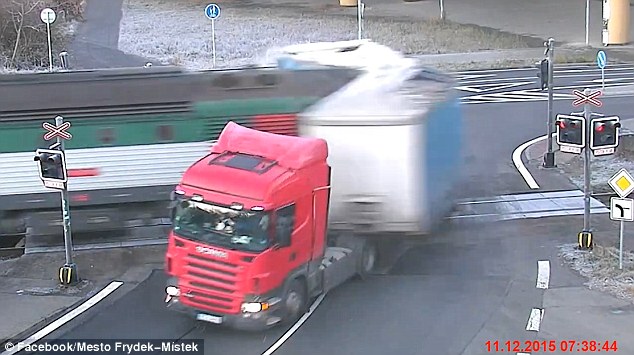 NEWTONS SECOND LAW
THE UNBALANCED FORCE ACTING ON AN OBJECT EQUALS IT’S MASS TIMES IT’S acceleration.
FORCE = MASS  X  ACCELERATION  OR  F = ma
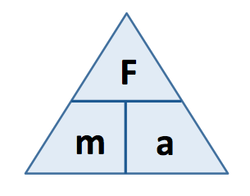 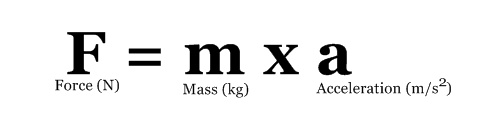 Ex) if the same force is applied to a heavy and a light object, the light object will have greater acceleration
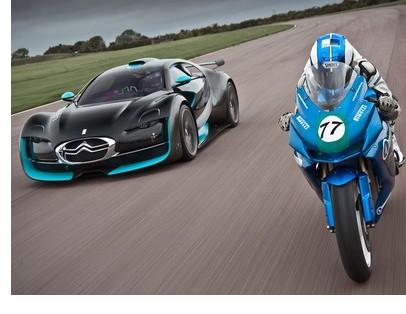 Ex)  a greater force makes any object accelerate more than a smaller force on the same mass
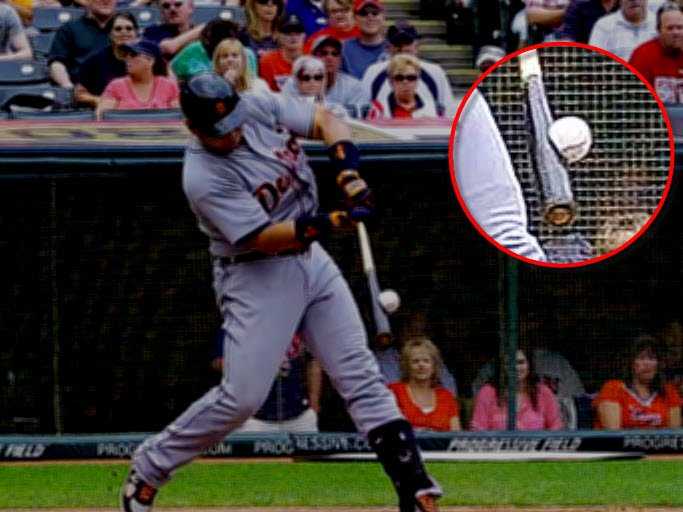 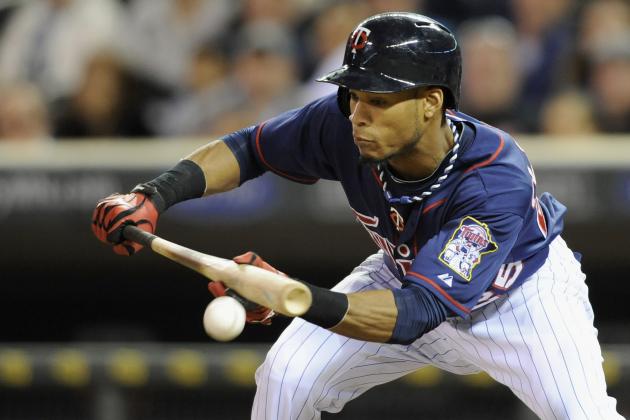 Ex)  any object with more mass or more acceleration will hit you with greater force
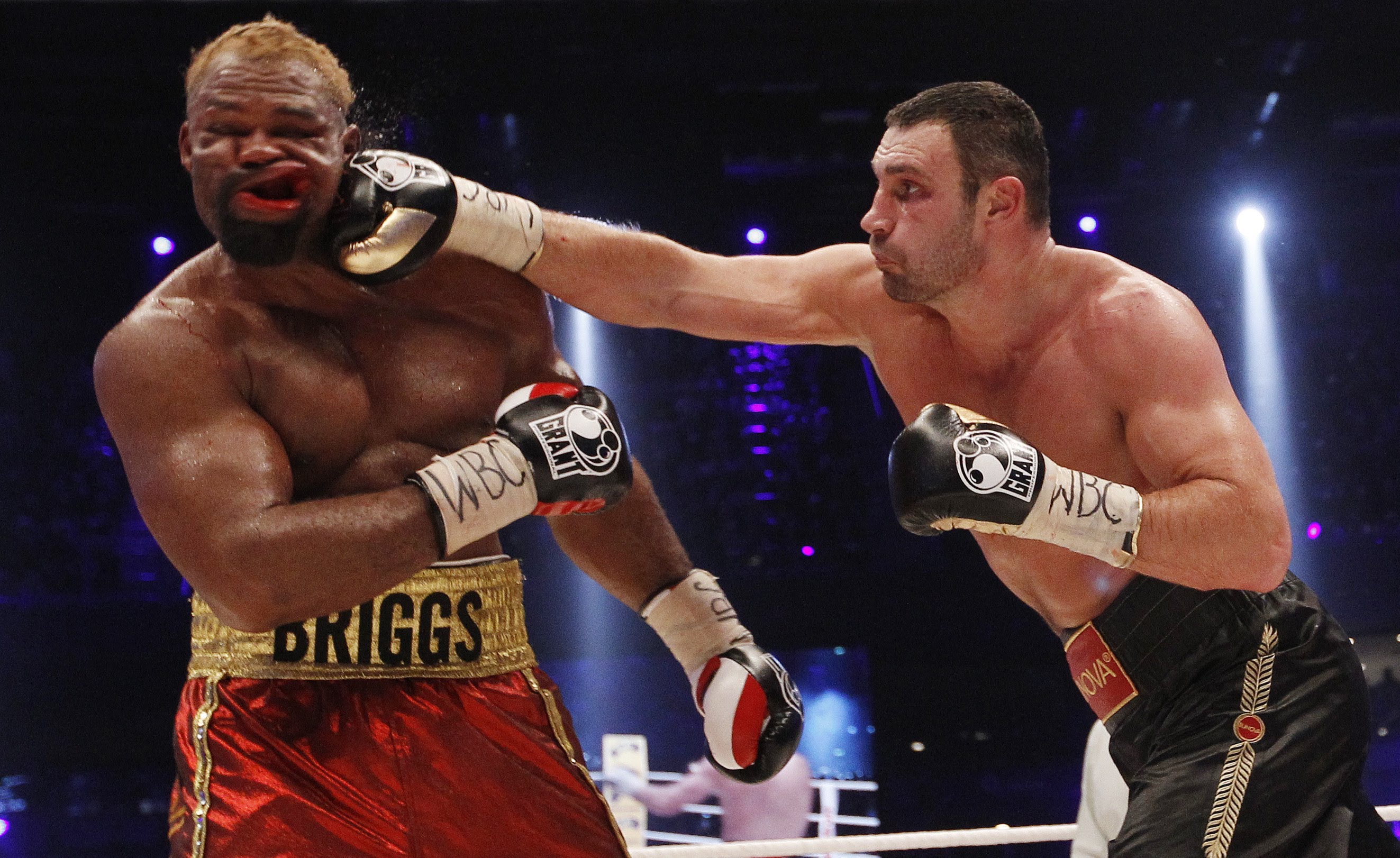 Don’t forget to check your units !!!This is not what I mean!
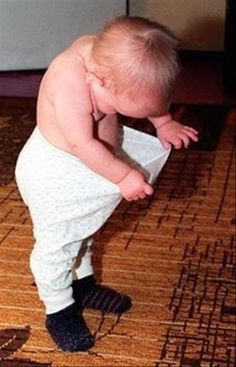 Force in newtons                                nmass in kilograms                               kgACCELERATION IN METERS/SECOND2        m/s2  *SO       1N = 1kg  X  1 m/s2
Newtons third law
FOR EVERY ACTION FORCE THERE IS AN EQUAL AND OPPOSITE REACTION FORCE
ALL FORCES ACT IN PAIRS
EX)  WHEN YOU KICK A BALL (ACTION FORCE) THE BALL MOVES FORWARD BUT YOUR LEG SLOWS DOWN (REACTION FORCE)
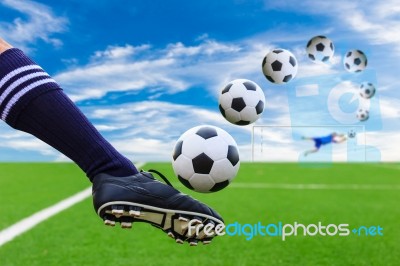 EX)  BULLET FORWARD = YOU AND YOUR GUN GO BACK!
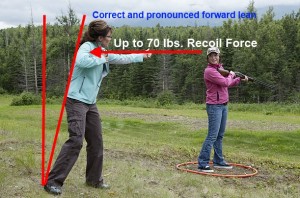 EX) SHOE PUSHES BACK, YOU GO FORWARD
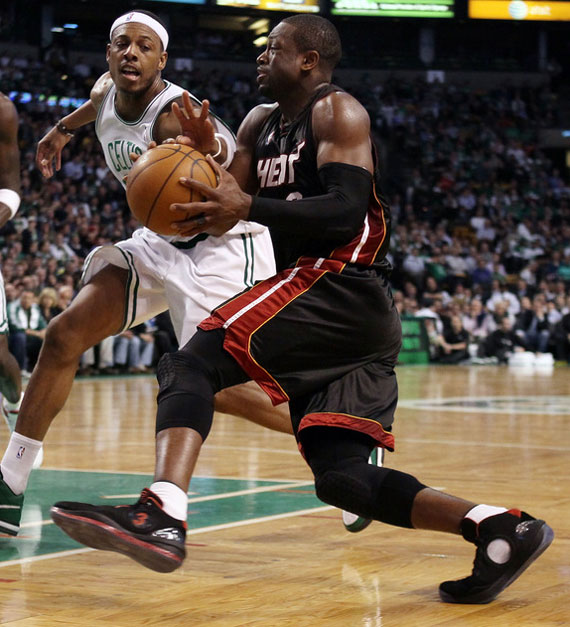 MOMENTUM
A PROPERTY OF ALL MOVING OBJECTS WHICH IS A PRODUCT OF IT’S MASS AND VELOCITY
NO MOVEMENT = NO MOMENTUM
EQUATION:  MOMENTUM = MASS  X  VELOCITY
                          Kg  m/s    =   Kg     X     m/s
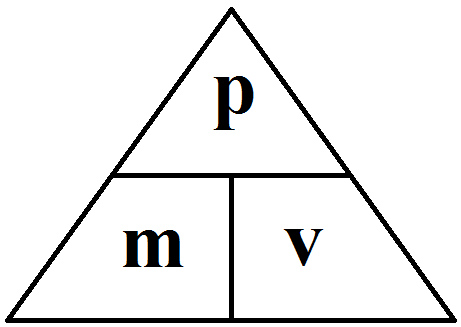 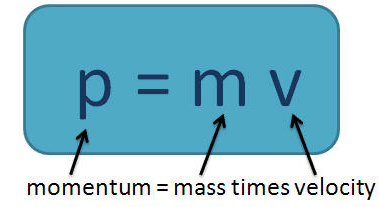 Ex) a bullet has lots of momentum due to it’s velocity
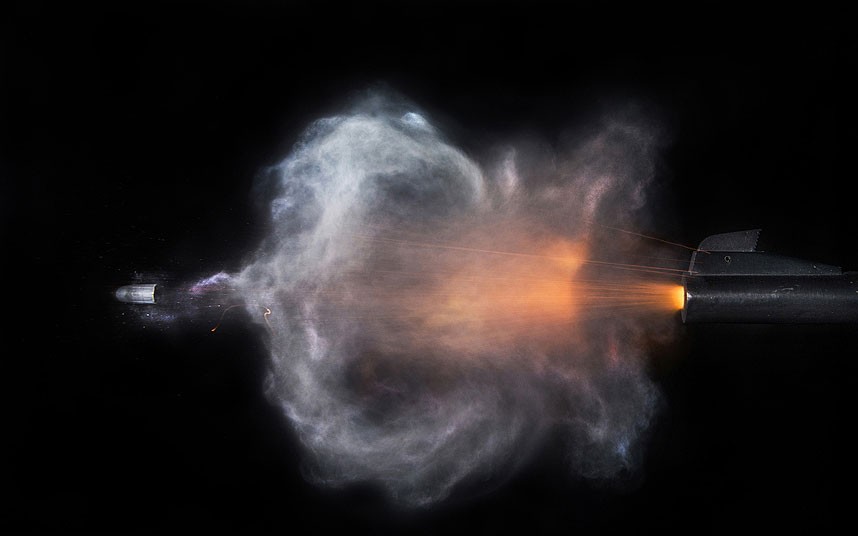 Ex) a train has lots of momentum due to it’s mass
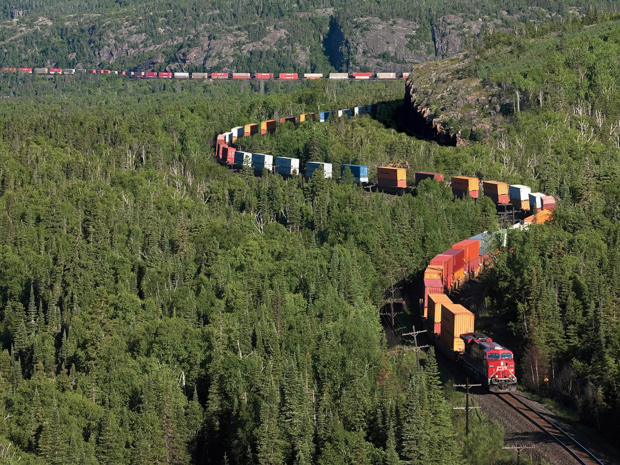 Ex)  the space shuttle has lots of momentum due to both
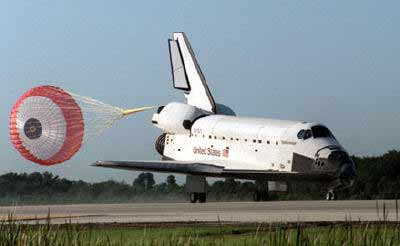 Law of conservation of momentum
The total amount of momentum in an isolated system is conserved
Anytime two or more objects collide, they may exchange momentum but the total momentum remains the same
Mass  x  velocity  =  mass  x  velocity
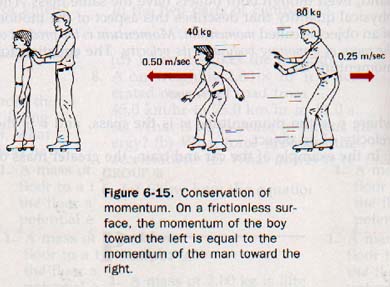 Ex) a small bullet pushes a large person
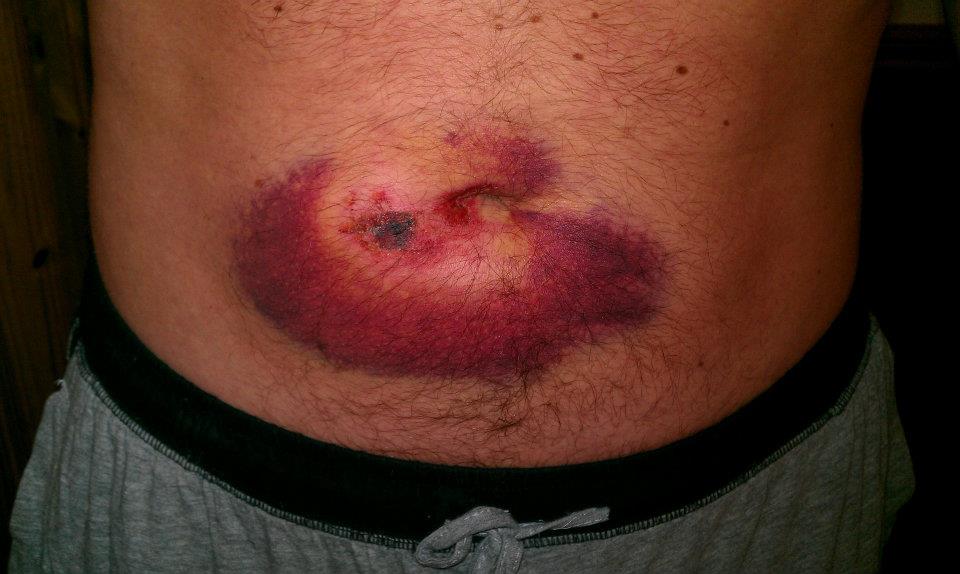 When a train hits a car, the car flies out of the way.
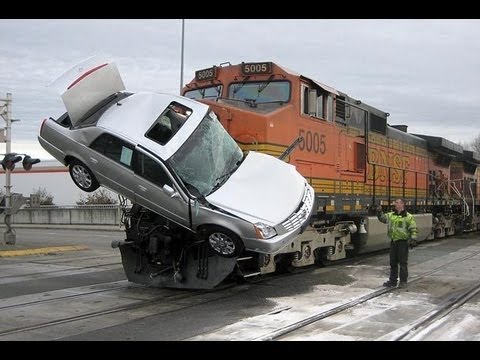 Ex)  a butterfly almost killed me!   How?
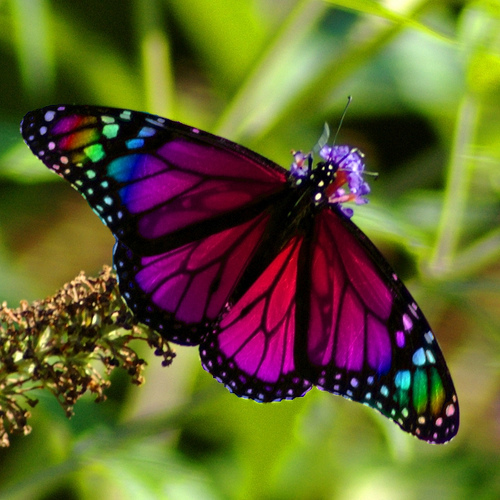